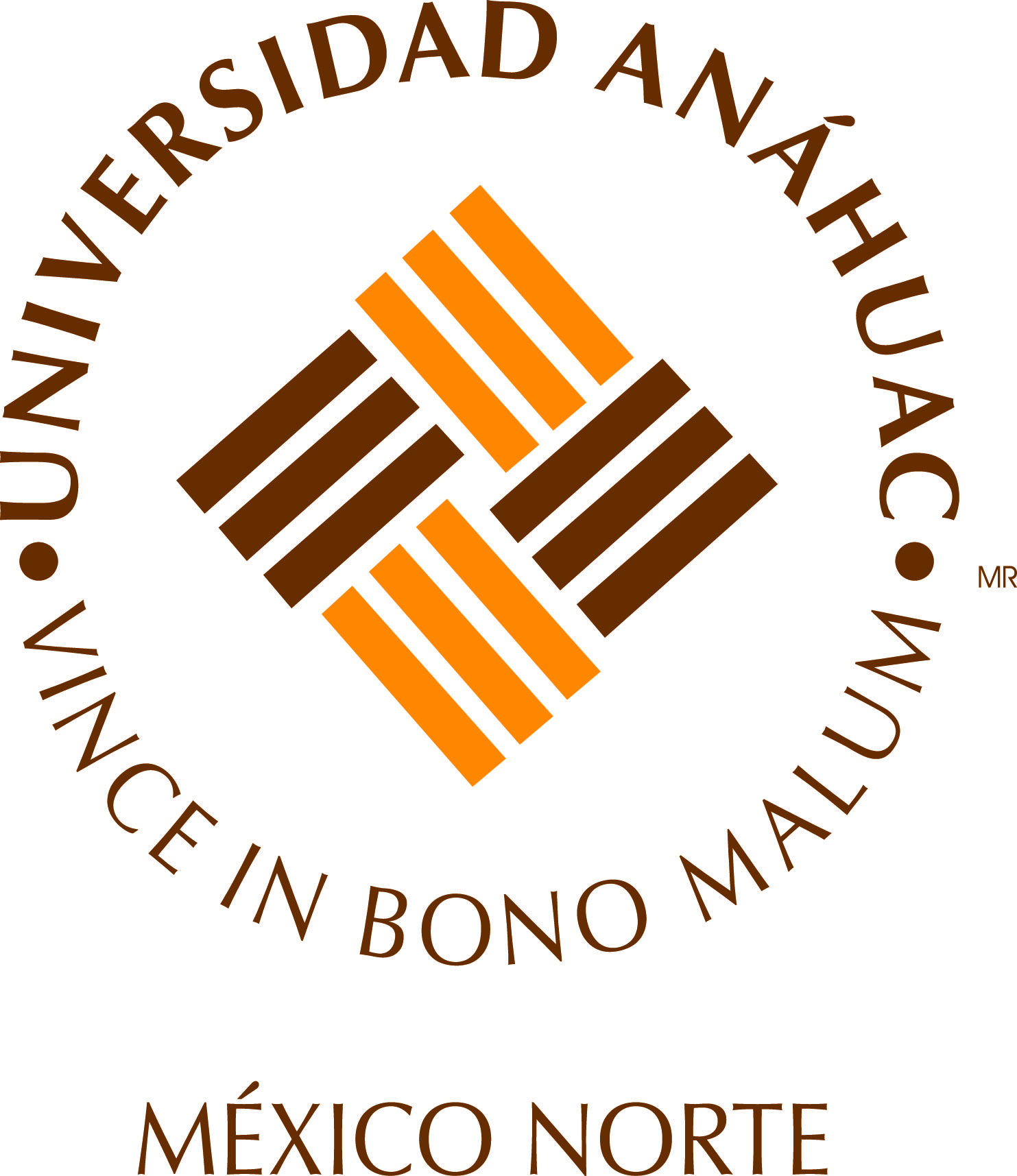 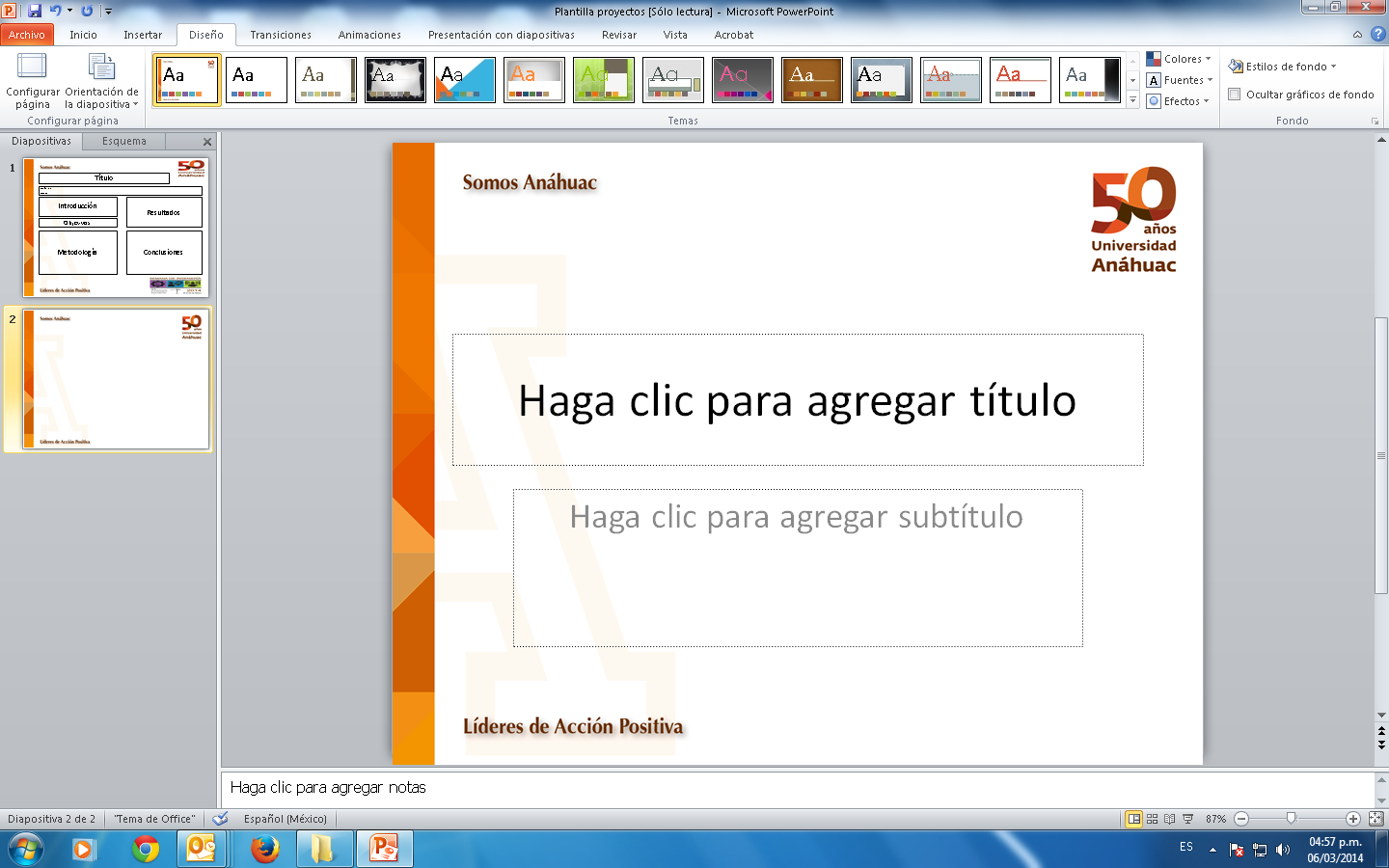 Título
Autores:
Asesor:
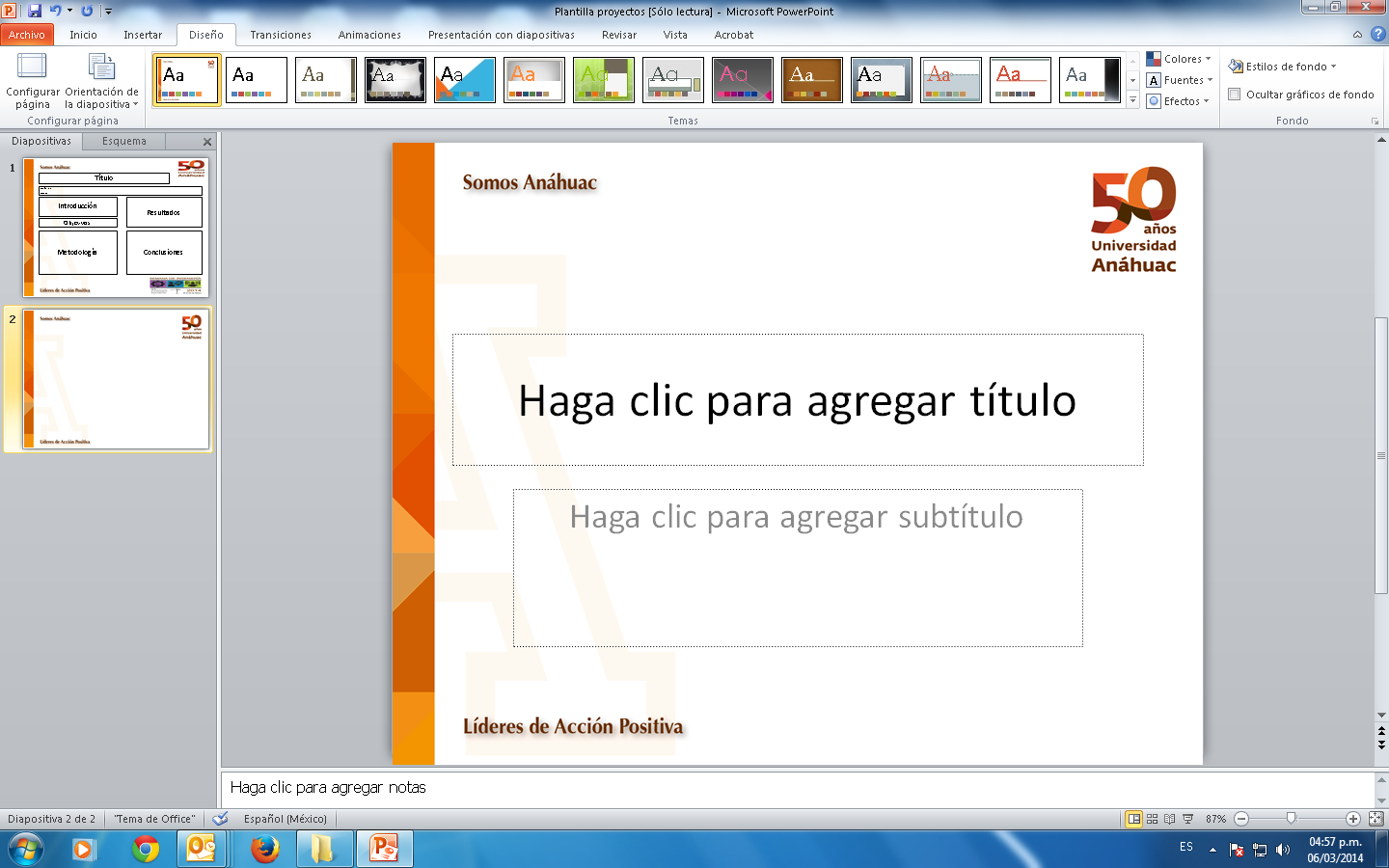 Introducción
Resultados
Objetivos
Metodología
Conclusiones
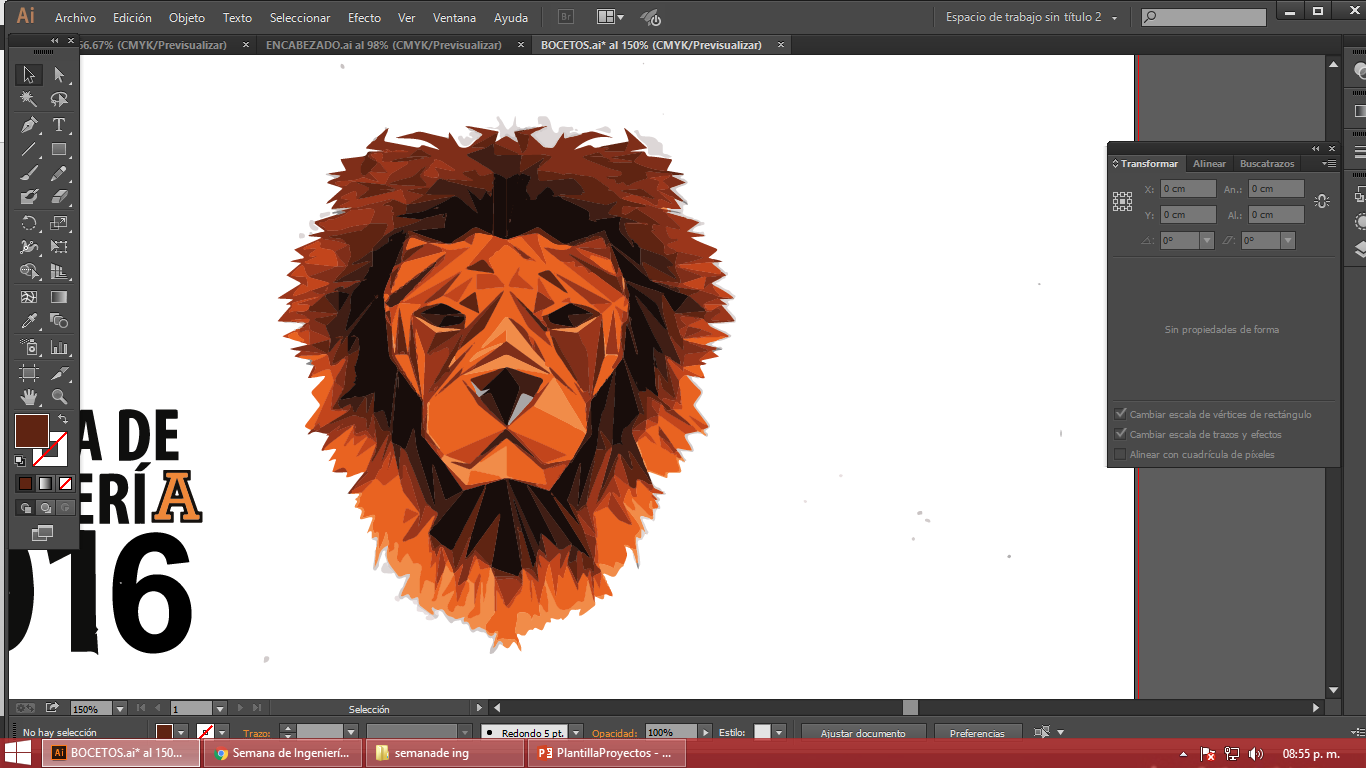 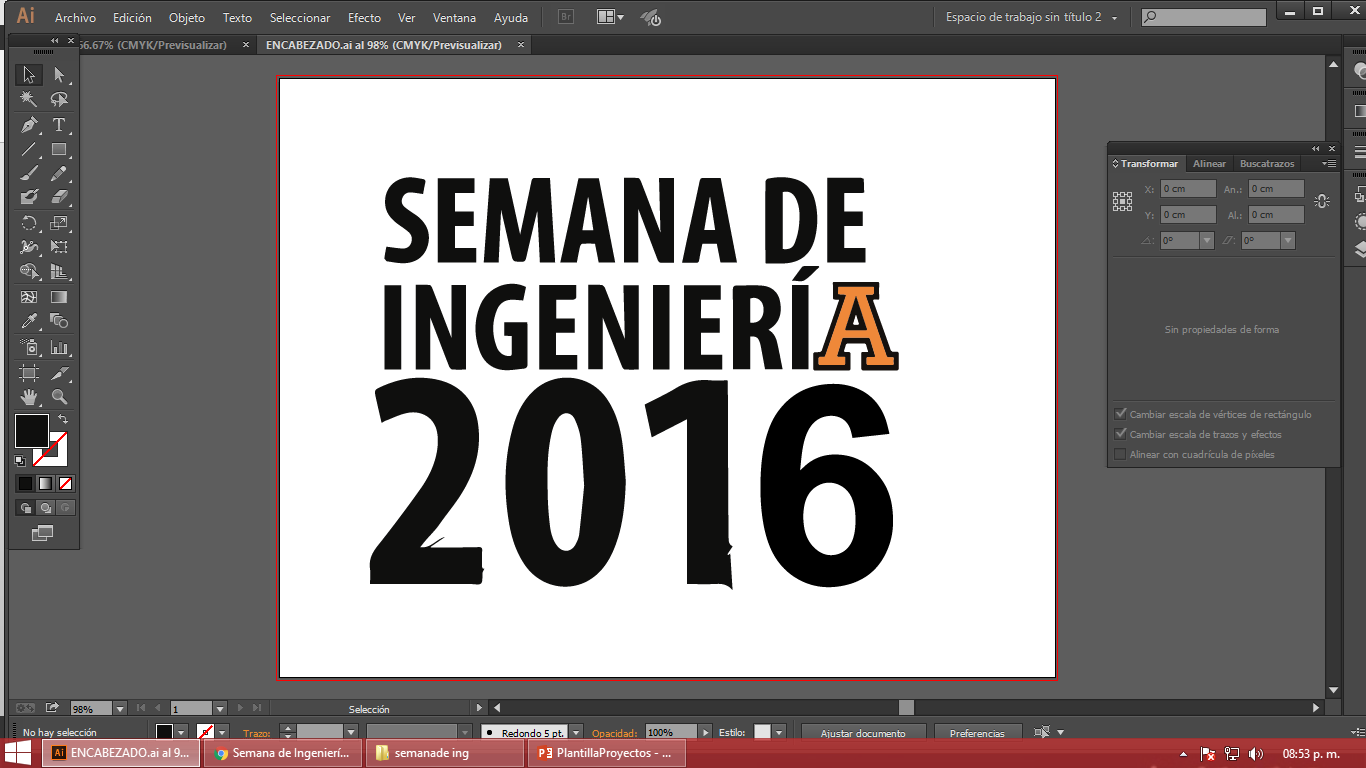